Triangulation of point set
Triangulation of point set
Triangulation of a set of points on the plane
Triangulation of point set
Which triangulation do you like?
Goodness of triangulation
Total length of edges  is short 
  Minimum angle is large   (No skinny triangle as possible)
  Maximum angle is small 
  Beautiful symmetry
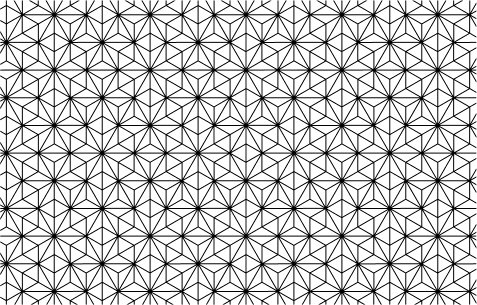 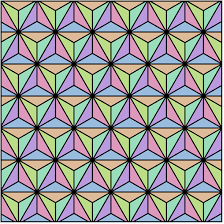 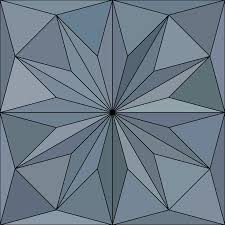 Labyrinth tiling
Triakis tiling
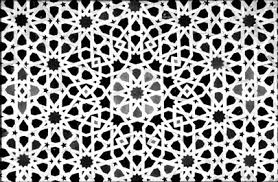 Not a triangulation, but beautiful  tiling pattern  in Alhambra palace
H. S. M. Coxeter (1907-2003)
Harold  S. M. Coxeter  is  a giant  to investigate on “geometric beauty”.
Crystal,  tiling , polytopes…

He collaborated with  another  genius Cornelius Escher , who  created arts  inspired by Alhambra tiling patterns.
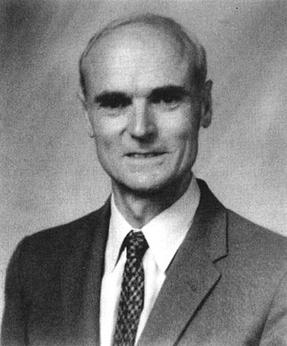 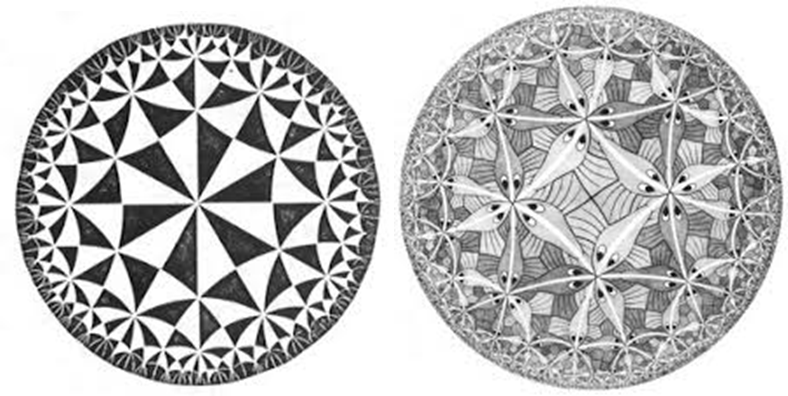 https://brewminate.com/escher-and-coxeter-a-mathematical-conversation/
Maximizing the minimum angle
We want to avoid skinny triangle, and hence would like to maximize the minimum angle
There are many such triangulations, and hence we consider “triangulation with lexicographically maximum angle sequence”
 Arrange all angles in the triangulation  T in ascending  order  to have a nondecreasing sequenced  a(T)
  Find  a triangulation maximizing a(T) in lexicographic ordering 
 Usually, this kind of optimization is difficult, but we are very lucky that the above optimization can be done efficiently
Using mathematical structure studied more than 100 years. (or 2000 years)
Which is better, and how to judge?
Enclosing circle of  triangle and its use
Question:  How to draw the minimum enclosing circle   of three points ? 
Exercise:   Find a formula to detect  the  enclosing circle of  a triangle contains  another point.
The flipping algorithm
Find any triangulation of a given point set 
Check each convex quadrangle consisting of two triangles 
If  the minimum enclosing circle of one triangle  contains  the fourth point, then flip the edge
Theorem

If  there  is no possible flip, the triangulation  has the lexicographically maximum  angle sequence
Draw the triangulation with the lexicographically max  angle sequence
Draw the triangulation with the lexicographically max  angle sequence
Draw the triangulation with the lexicographically max  angle sequence
What kind of algorithm did I use?
How to draw the minimum enclosing circle of three points?
 You learned in junior high school (?) that the center of enclosing circle of a triangle is intersection of three perpendicular bisectors of edges
Can you draw perpendicular bisector by using ruler and compass?
Computation and Computing tools
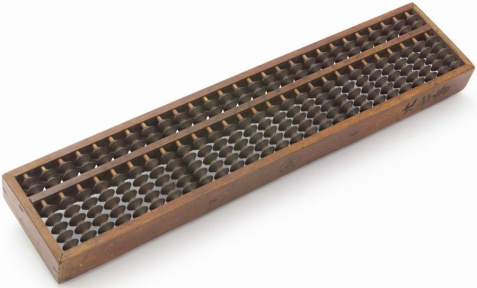 Ancient computation tools
 Abacus and  counting rods（China, Japan）
Computational Machinery
 Many original algorithms for them 
 Ruler and Compus （Ancient Greece ）
 Algorithm ＝　Drawing figuers
 Mathematical basis: 　Euclid Geometry
 One  can do  addition, subtraction, multiplication, division,
  How to draw a square of area 2 , 3, etc?
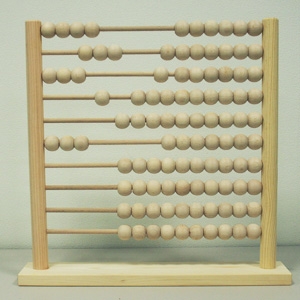 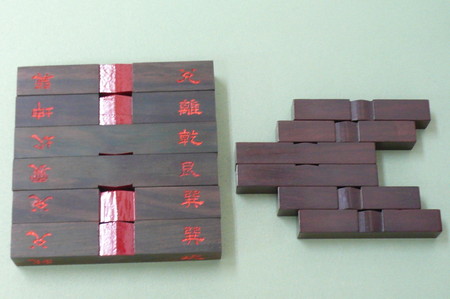 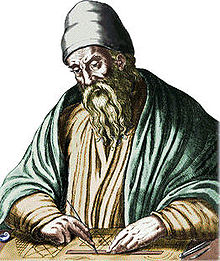 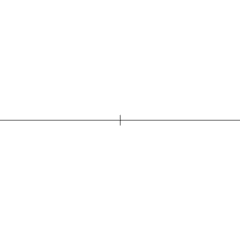 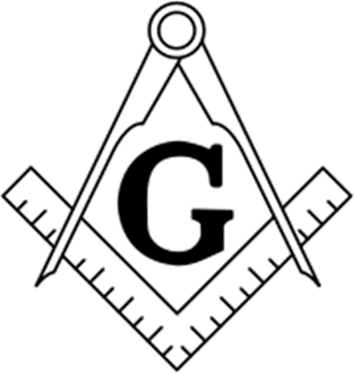 Euclid
Perpendicular bisector and computation
Perpendicular bisector
Parallel line
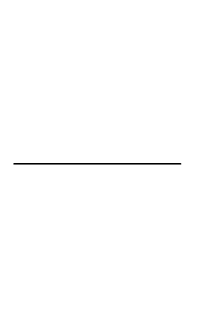 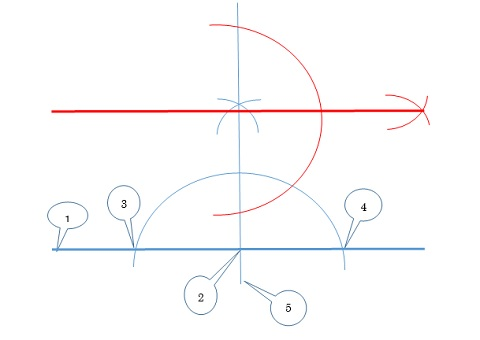 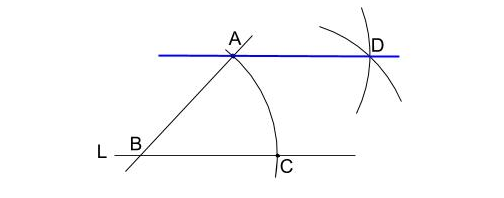 Perpendicular bisector is the base of geometric computation
Compution of  regular angle、Binary number system、Addition is done by using  parallel translation、Multiplication by using similarity、 Solution of  quadratic equations
15
The perpendicular bisector divides the plane
The locus of distance equilibrium of two points p and q  
 ｛ｘ： dist(p, x) = dist(q, x)｝　is the perpendicular bisector
 It  divides the plane into two parts
 V(q)=｛ｘ： dist(p, x) > dist(q, x)｝ Region of points nearer to q 
V(p)=｛ｘ： dist(p, x) < dist(q, x)｝
 Extension of this idea
  Distance equilibrium of two objects 
  Plane partition  of many points  into cells  corresponding to nearest points
Voronoi diagram
2つの物体の等分線
Distance equilibrium of two sets S and T
 If S and T are point sets　
Partition by line（by hyperplane in high dimensions）
Support Vector machine  
 Used in machine learning

  If S and T are  polygons 
 The partition is not given by lines
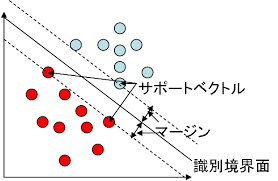 17
Distance equilibrium of a point and  a line
You learn in junior high school 
Parabola antenna,  Telescope, etc
Locally , perpendicular bisector
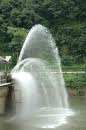 18
Equilibrium of many objects：Voronoi diagram
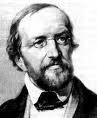 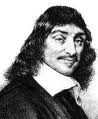 Cell decomposition wrt  “nearest cites” 
Descartes(1644) Dirichlet (1850) 
Dirichlet Tesselation
Georgy Voronoi (1868-1920) studied
Boris Delaunay (Delone) (1890-1980) 
Named Voronoi diagram
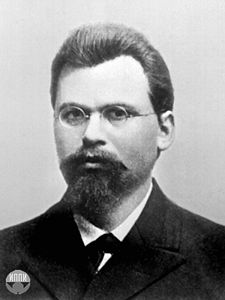 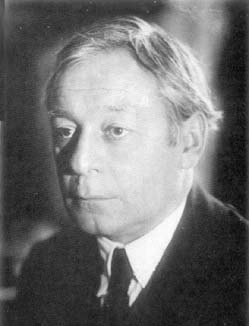 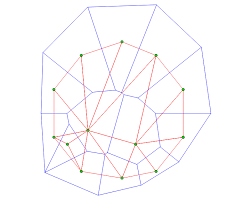 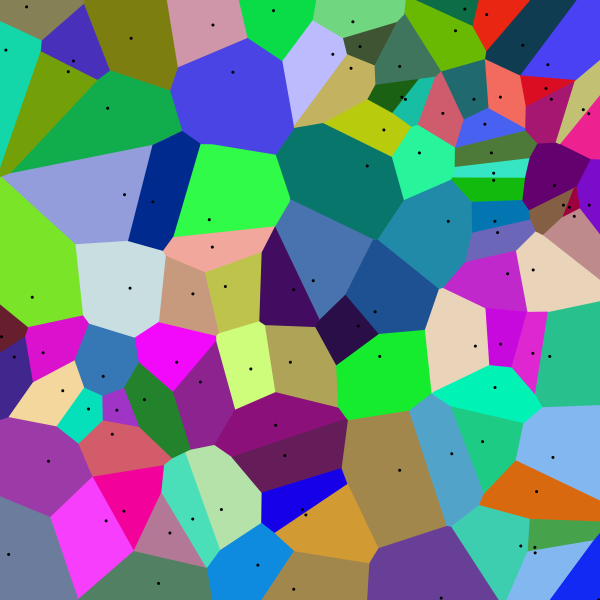 Dual of Voronoi diagram is called Delaunay triangulation
Which we seek for
 In physics, it is called Wigner-Seiz cell.
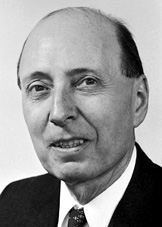 History of computaion model
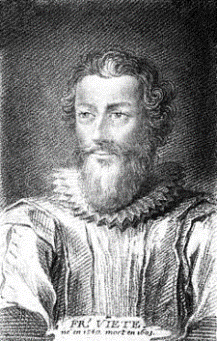 Viète(1540-1603)  Mathematical symbols
Descartes(1596-1650)  Cartesian coordinate
Newton（1643-1727)　Calculus
　⇒Computation & Algorithms by using functions and algebra
Boole (1815-1864)　Logics in Algebra
Turing（１912-1954）Computability  and Computer 
Shannon（1916-2001) Information theory
　⇒Computation and Algorithms with Computer
Computational Geometry:  Geometry & Algorithms with Computer
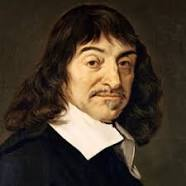 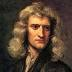 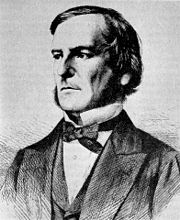 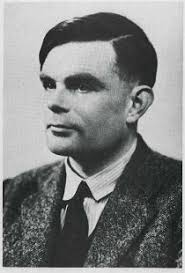 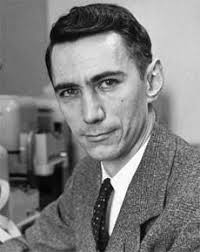 20
The birth of computational Geometry
M. I. Shamos:  Voronoi diagram computation
　　　O( n log n) time algorithm   
                           (Ph. D thesis, 1978)
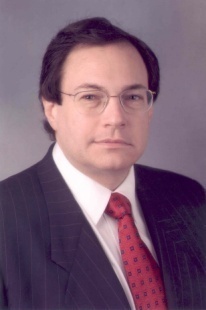 Basic tool in computational geomery
“Perpendicular bisector of many objects “
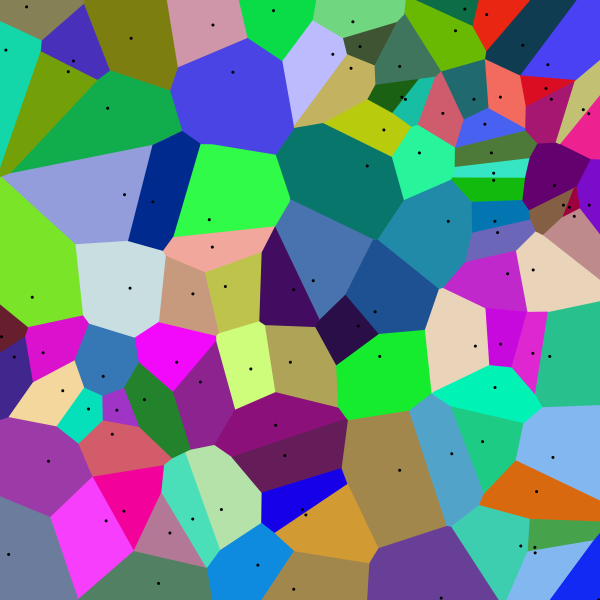 What I have done: First draw the Voronoi diagramThen, draw its “dual”